اساسيات الحاسوب وتطبيقاته المكتبية Computer Fundamentalالمحاضرة الاولى
م.م. بسمة سالم بازل
Computer Fundamentals الفصل الاول : اساسيات الحاسوب
مميزات الحاسوب : يتميز الحاسوب بعدة من الخصائص التي تميزه عن الاجهزة الاخرى حيث اصبحت هذه الخصائص ادوات جذب للمستخدمين مما ادى الى اتساع رقعة استخدامه في شتى المجالات المختلفة. 

سرعة انجاز العمليات وسرعة دخول البيات ومعالجتها واخراجها. 
دقة النتائج والتي تتوقف ايضا على دقة المعلومات المدخلة للحاسوب.
القدرة على تخزين المعلومات.
تقليص دور العنصر البشري خاصة في المصانع الالية.
امكانية عمل الحاسوب بشكل متواصل دون تعب.
امكانية اتخاذ القرارات وذلك بالبحث عن كافة الحلول لمسألة معينة وان يقدم افضلها وفقا للشروط الموضوعة والمتطلبات الخاصة بالمسألة المطروحة.
حفظ 4 فقط
مجالات استخدام الحاسوب متعددة وكثيرة ومنها المجالات الاتية:

المجالات التجارية والاقتصادية والادارية : مثل حساب الميزانيات والارباح والمدفوعات والمقبوضات والرواتب.
المجالات العلمية والهندسية والابحاث والتجارب: مثل الكيمياء والفيزياء والرياضيات وعلم الفلك ودراسة الفضاء الخارجي.
المجالات الطبية والعسكرية : مثل تخطيط القلب والدماغ والصور الطبية والاسلحة الاستراتيجية وتوجيه الصواريخ.
الكثير من الاستخدامات الشخصية مثل الرسم والالعاب الالكترونية وطباعة الصور وغيرها.
Computer Fundamentals الفصل الاول : اساسيات الحاسوب
مكونات الحاسوب: يمكن اختصار مكونات الحاسوب بالمخطط الاتي:
انواع الحواسيب : من المهم فهم الفروقات بين انواع الحواسيب لأجل اختيار التقنية المناسبة لا داء وانجاز مهمة معينة وكالاتي:-
 
حسب الغرض من الاستخدام.
حسب الحجم والاداء.
حسب نوعية البيانات المدخلة.
على اساس نظم التشغيل.
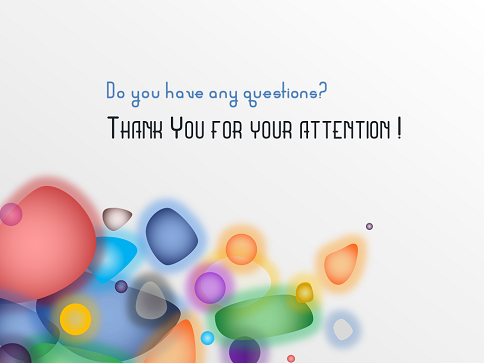 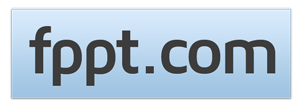